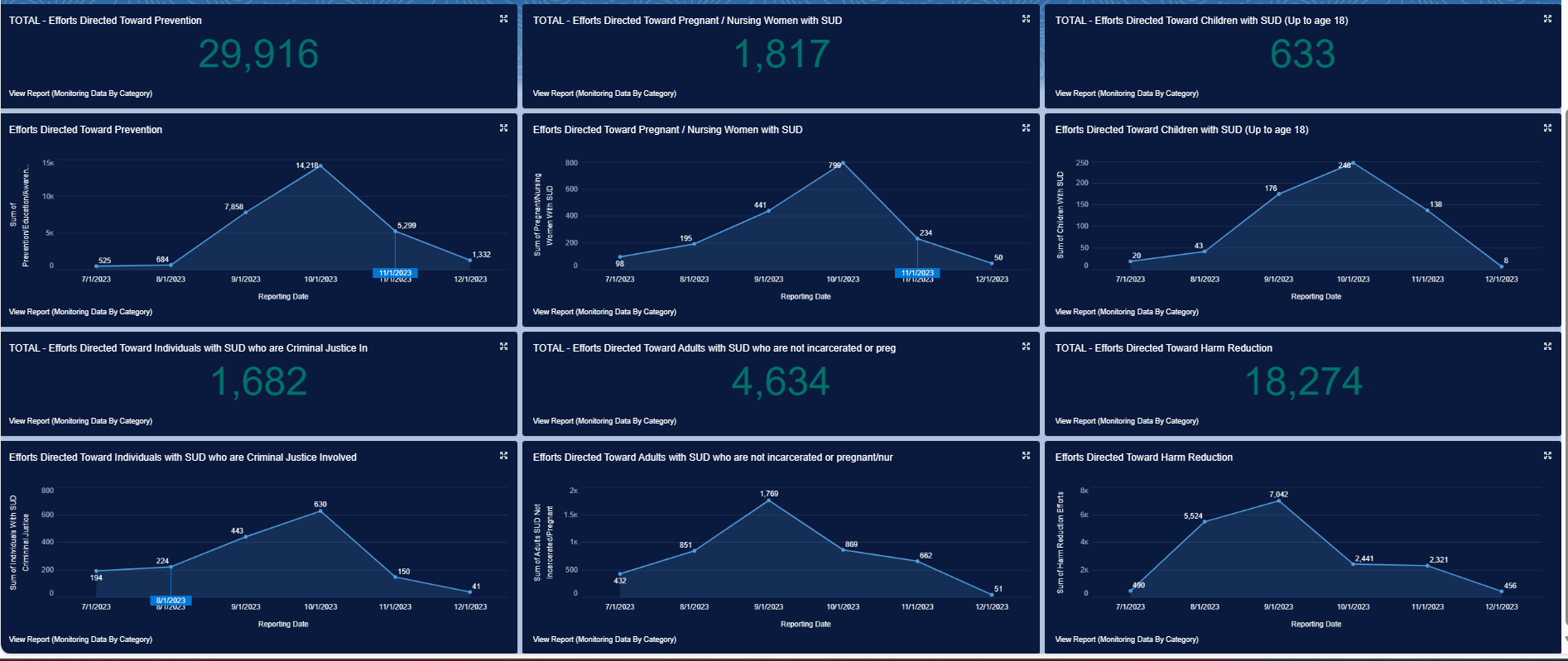 POSDC Monitoring Data 
12/31/2023 @ 4:17PM
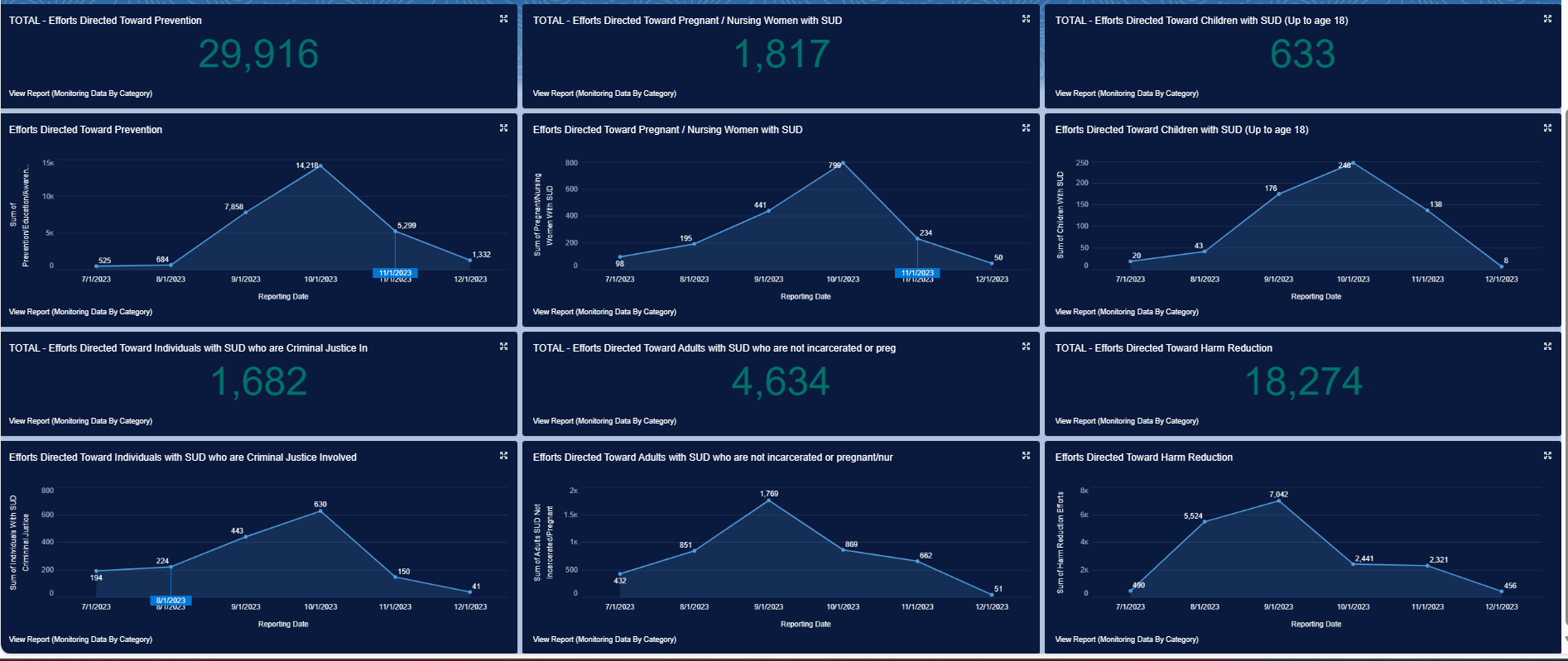 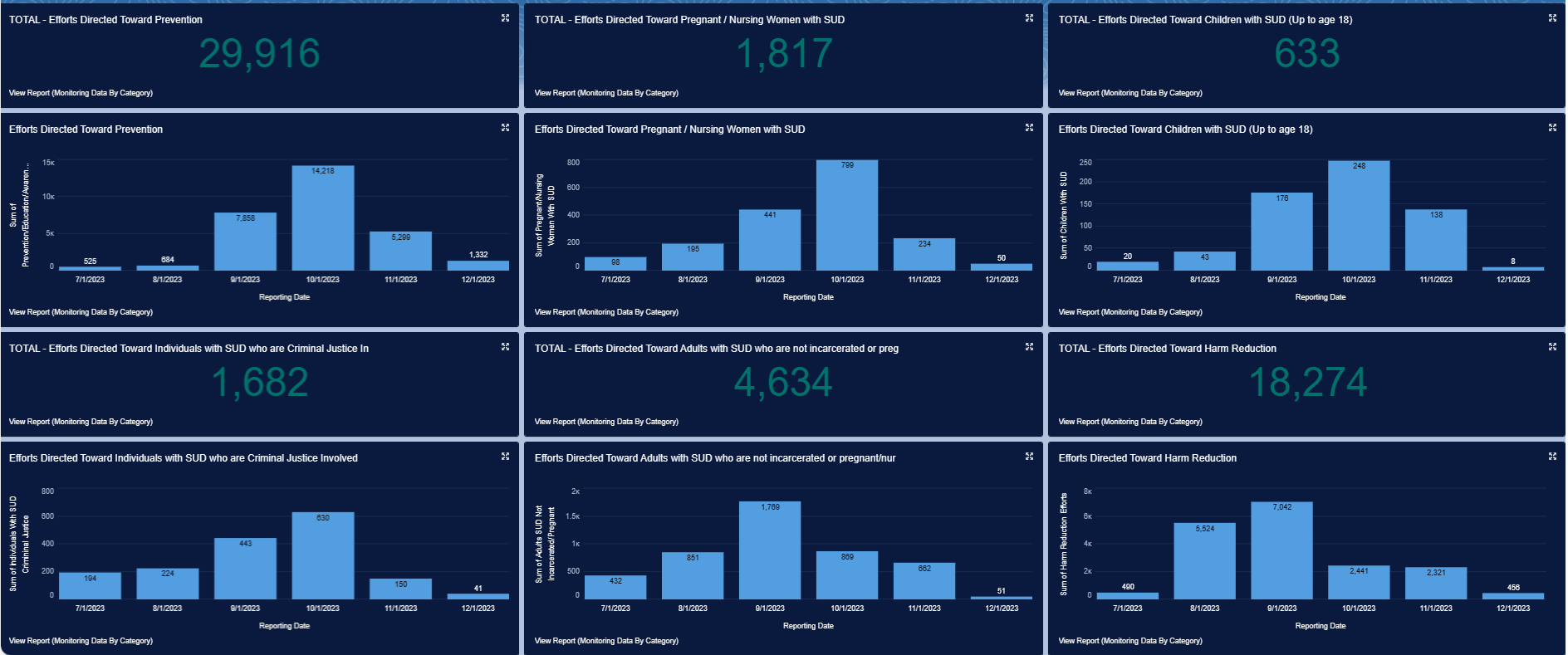 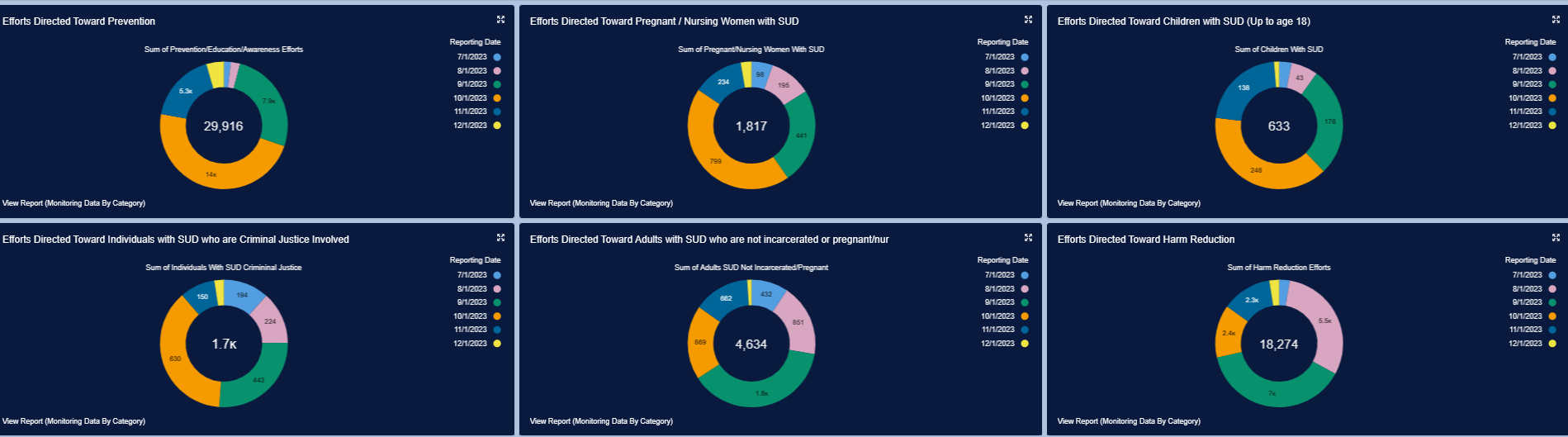